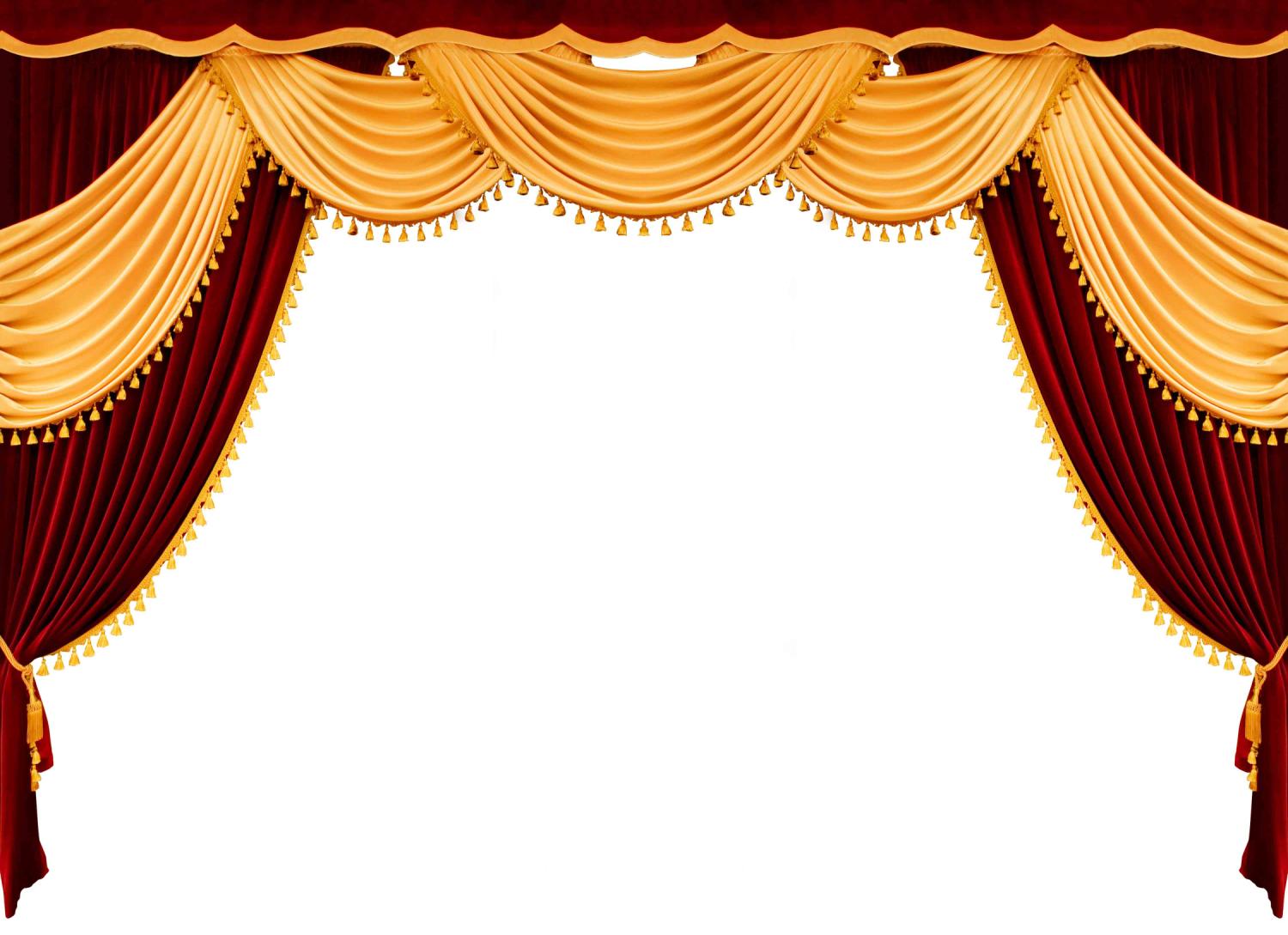 Влияние театрализации 
на мировоззрение
 маленького человека
Театрализованная деятельность 
развивает личность ребенка
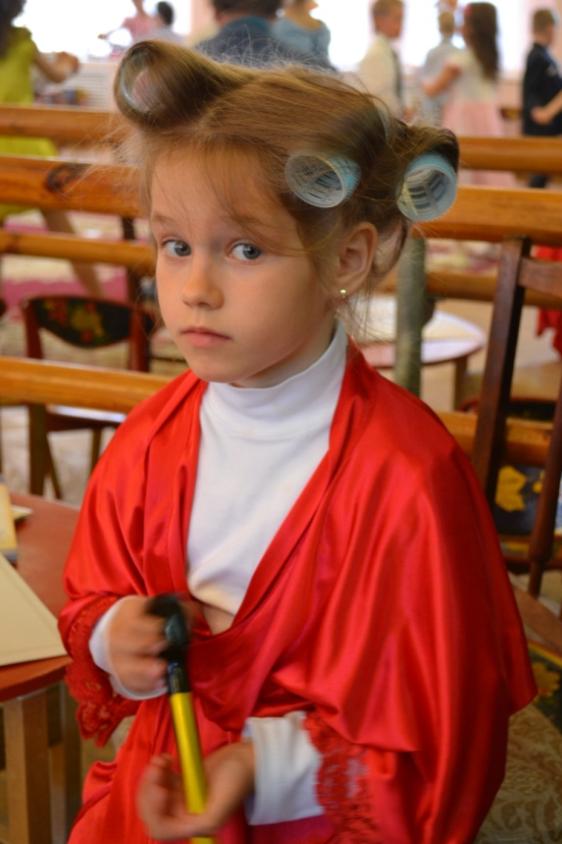 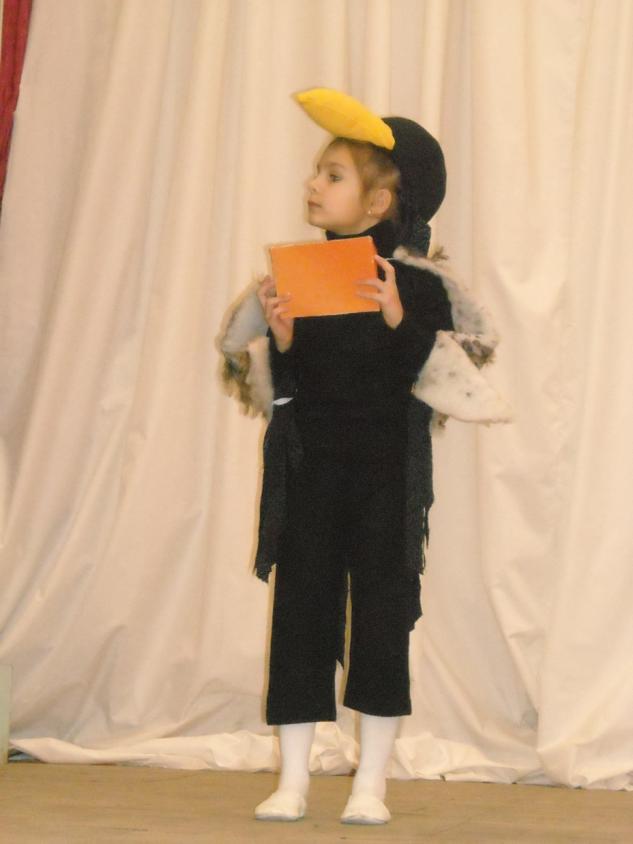 Театрализованная деятельность 
является источником развития чувств
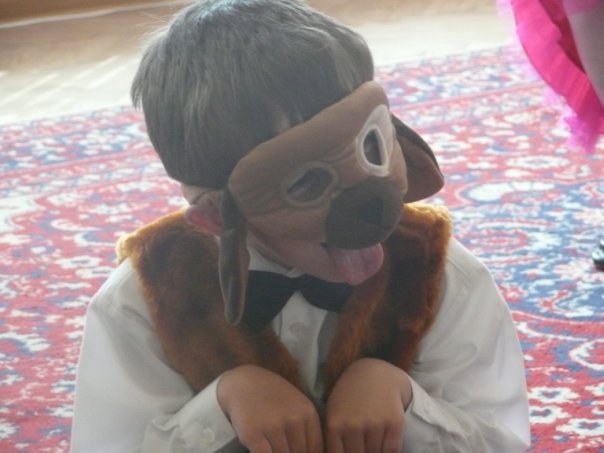 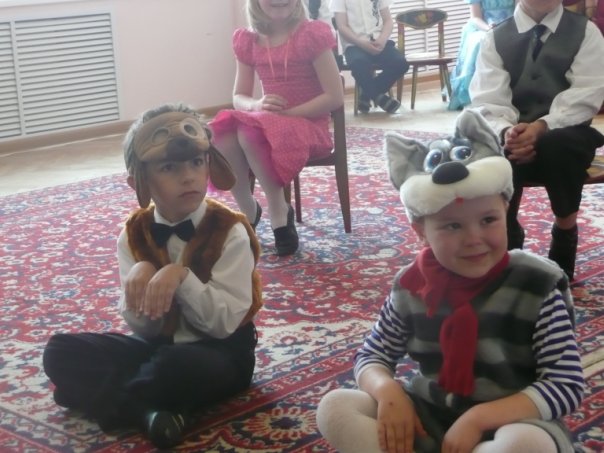 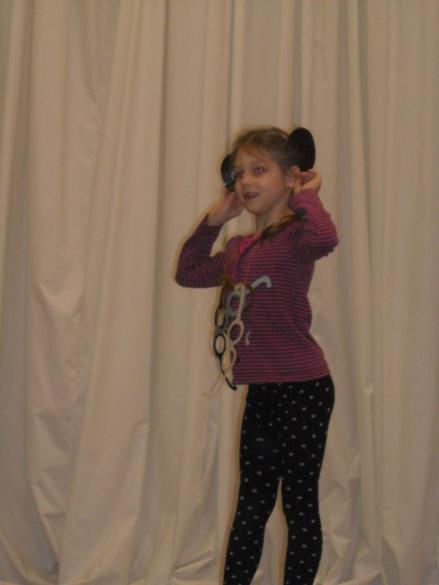 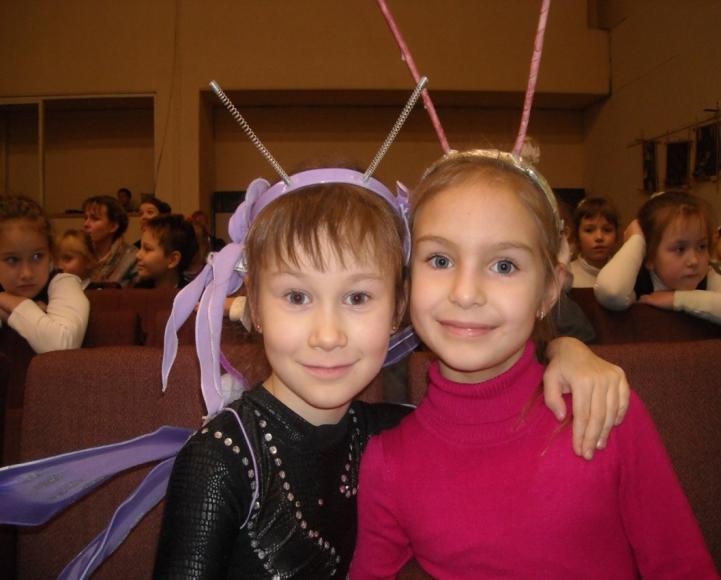 Театрализованная деятельность 
помогает решать педагогические задачи
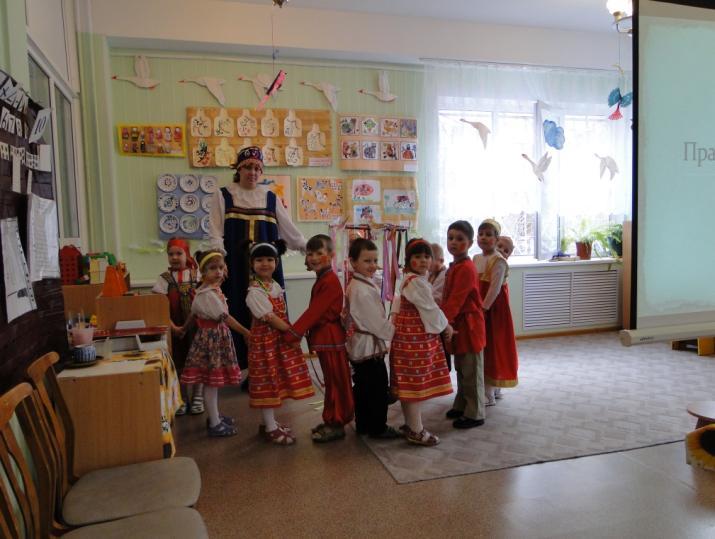 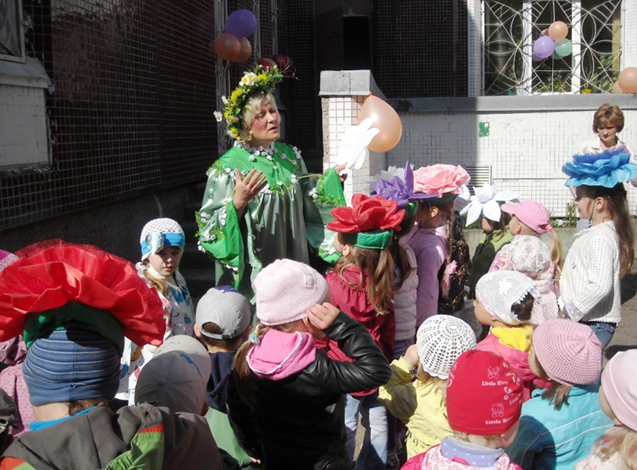 Задачи театрализованной деятельности.
* расширяются и углубляются знания детей об окружающем мире;
* развиваются психические процессы
* формируется способность ориентироваться в пространстве, 
* активизируется и совершенствуется речь;
* совершенствуется моторика;
* развивается эмоционально-волевая сфера;
* происходит коррекция поведения;
* развивается чувство коллективизма;
* стимулируется развитие творческой самостоятельности.
* развивается  интерес к сценическому искусству
* воспитывает нравственно-этические качества.
Практический материал 
для театрализованных игр
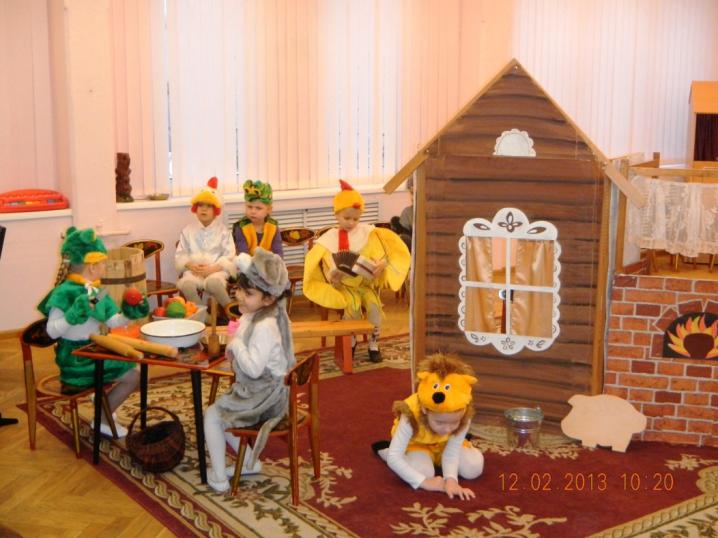 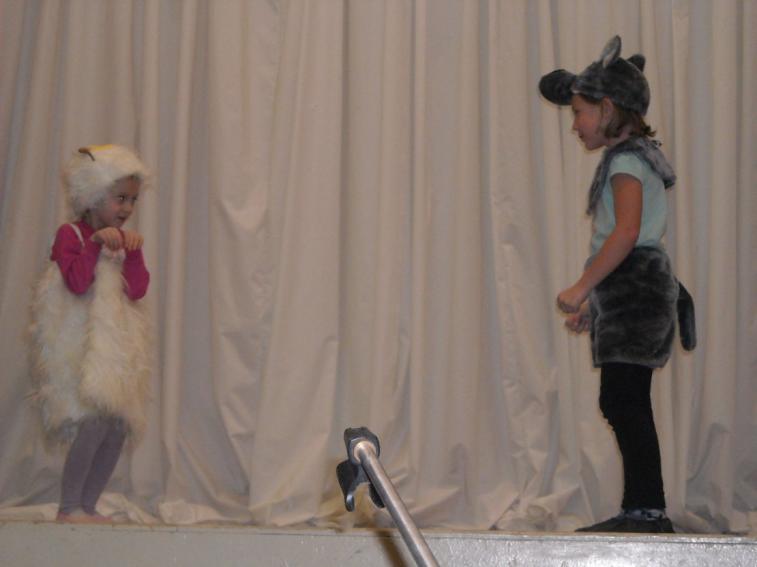 Воспитательное значение театрализованных игр
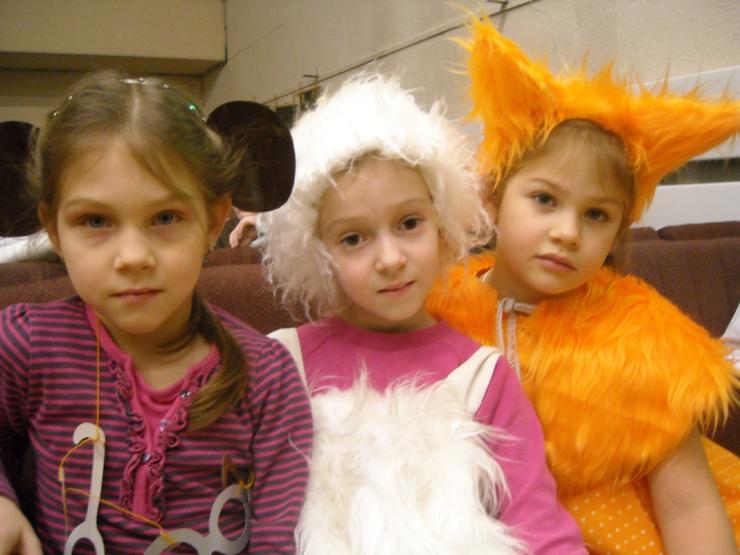 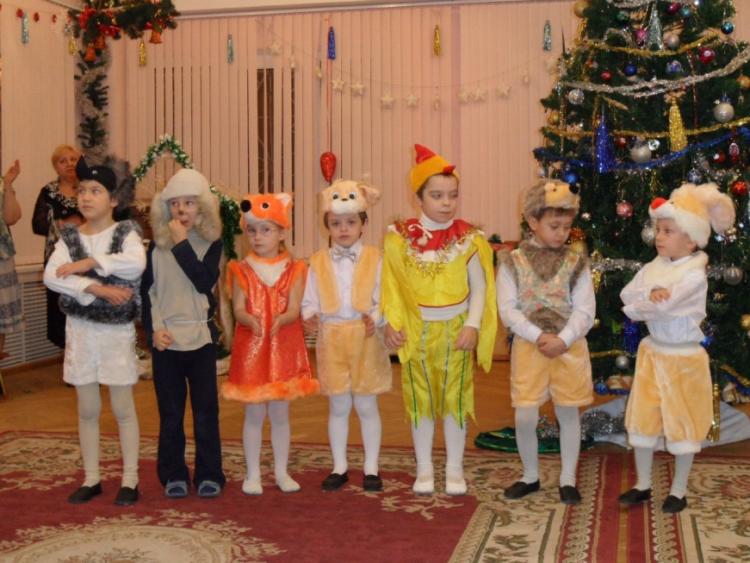 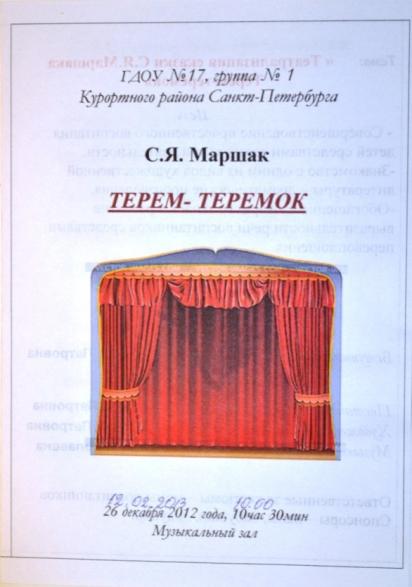 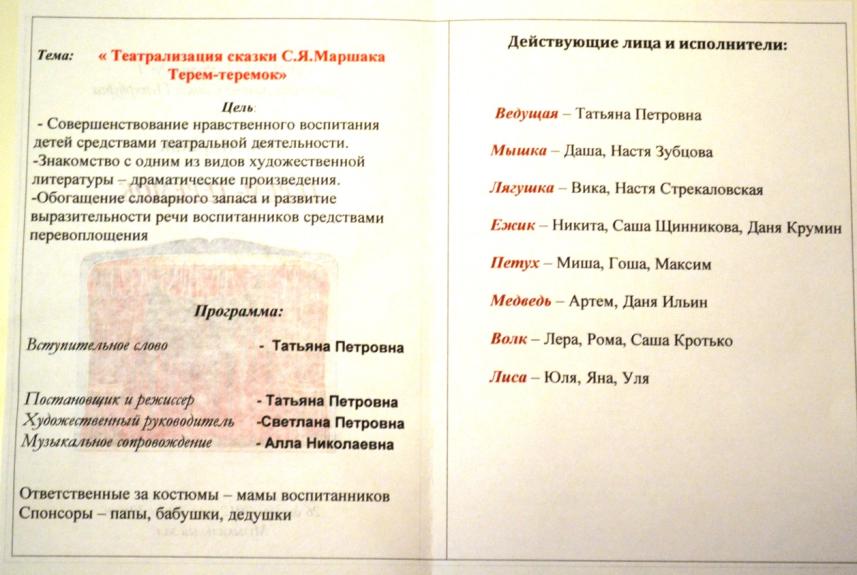 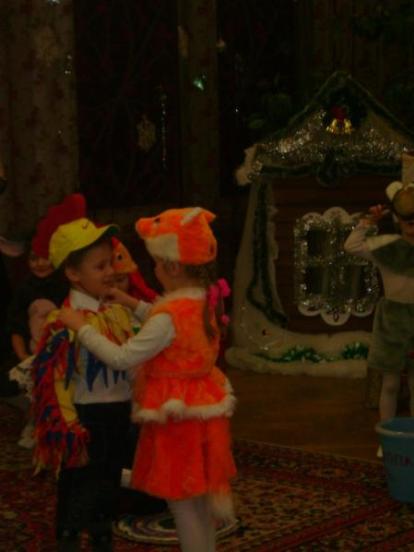 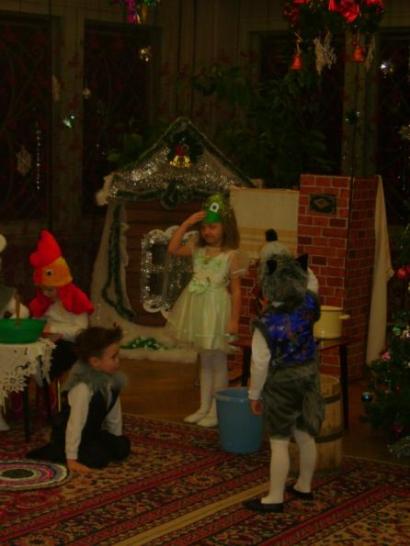 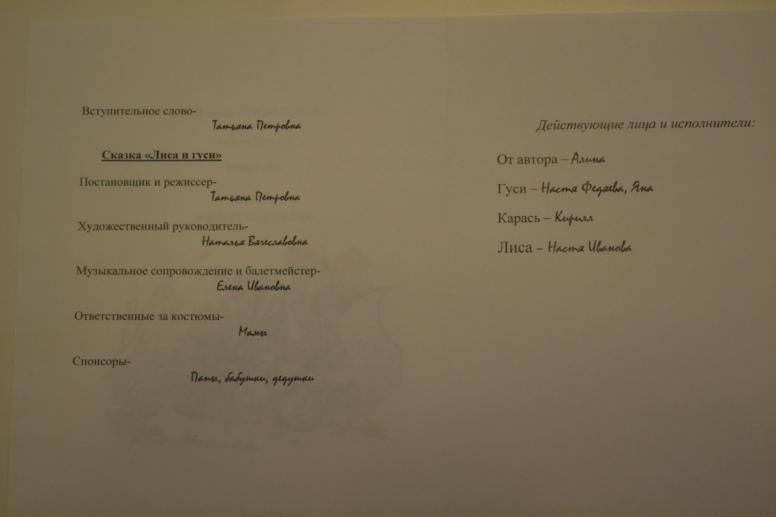 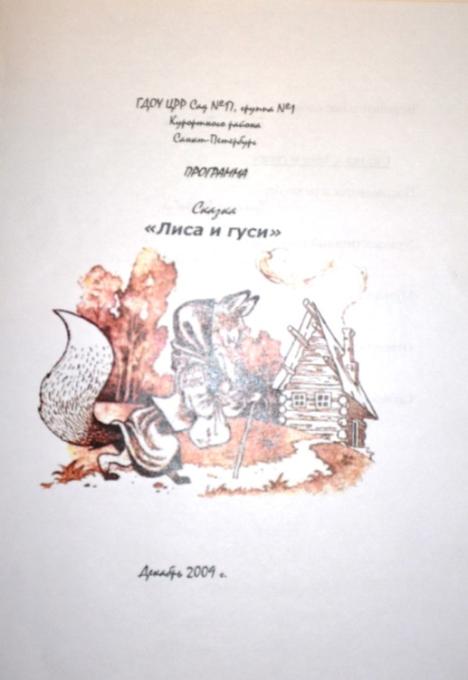 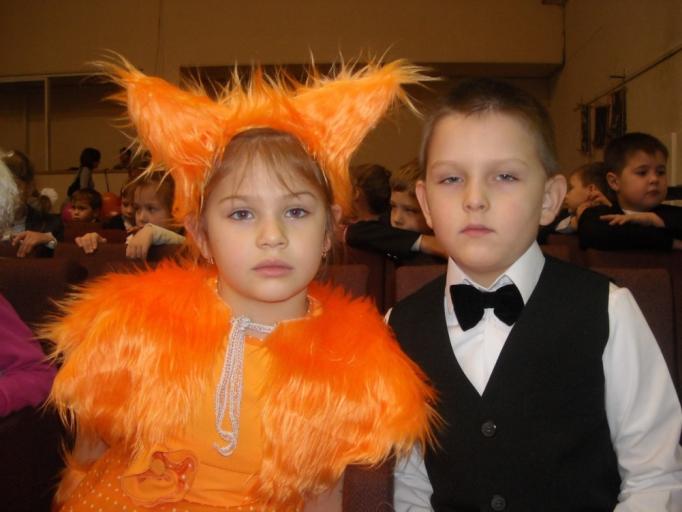 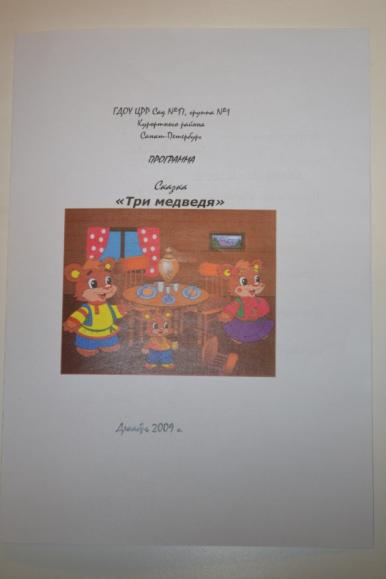 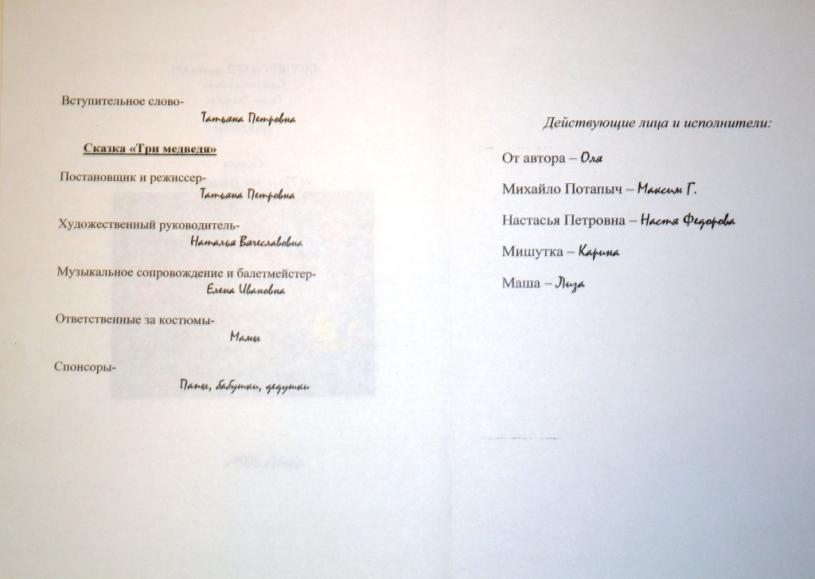 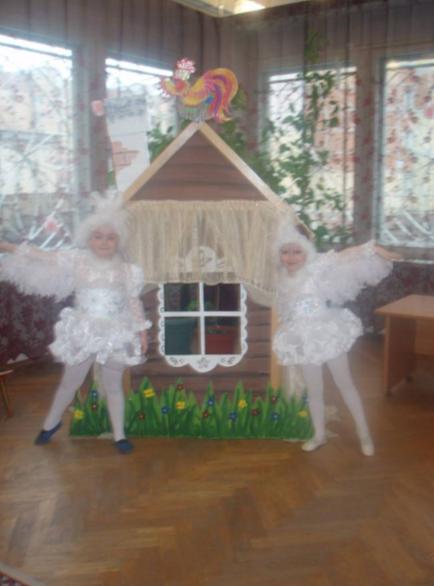 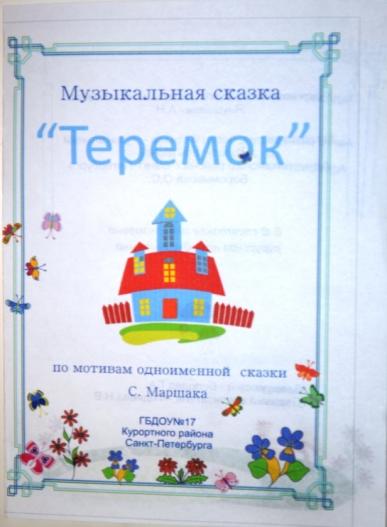 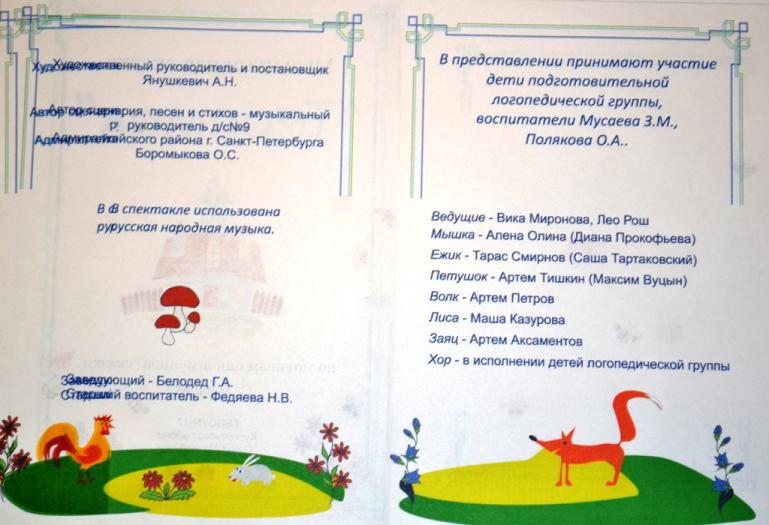 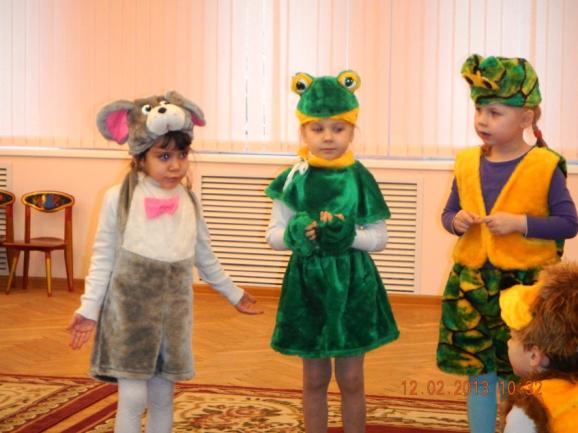 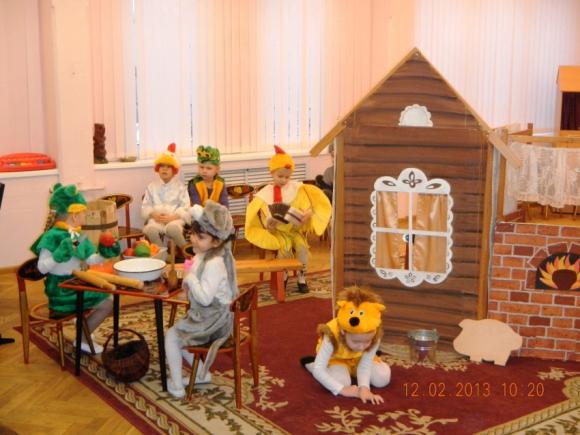 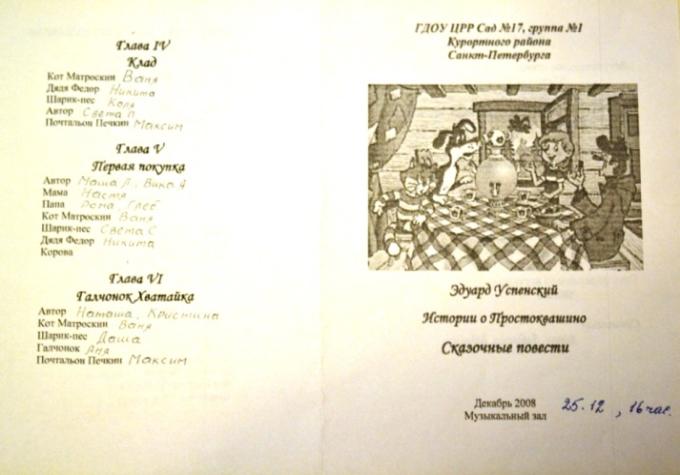 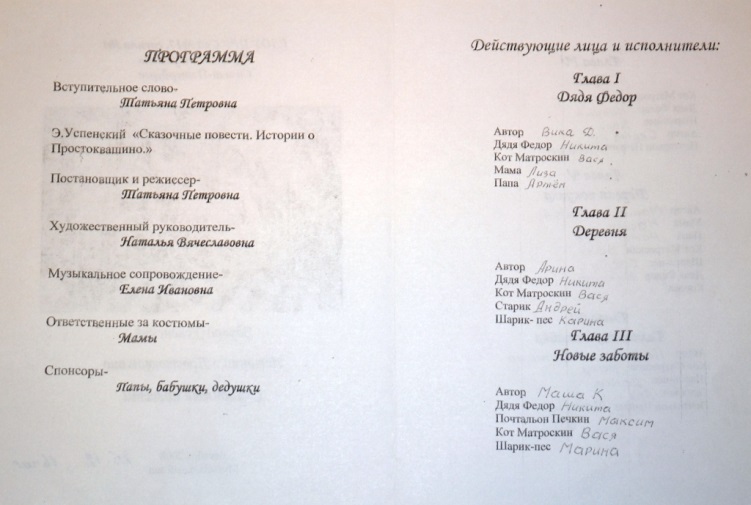 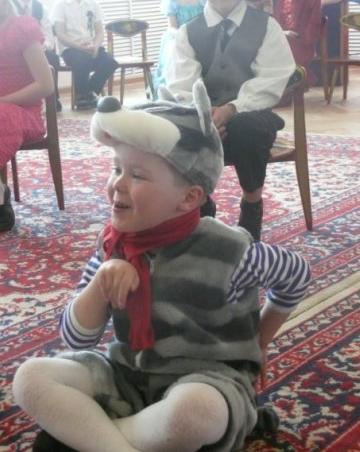 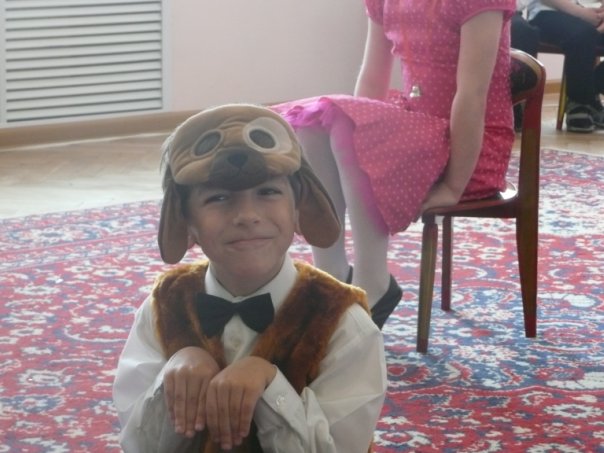 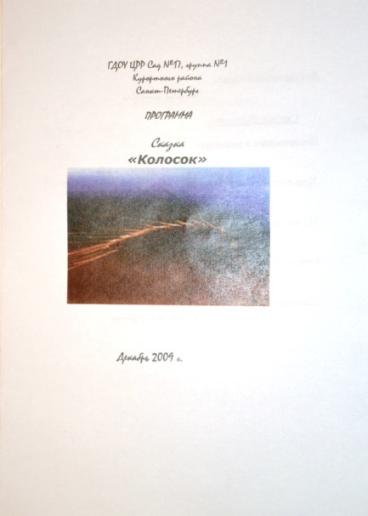 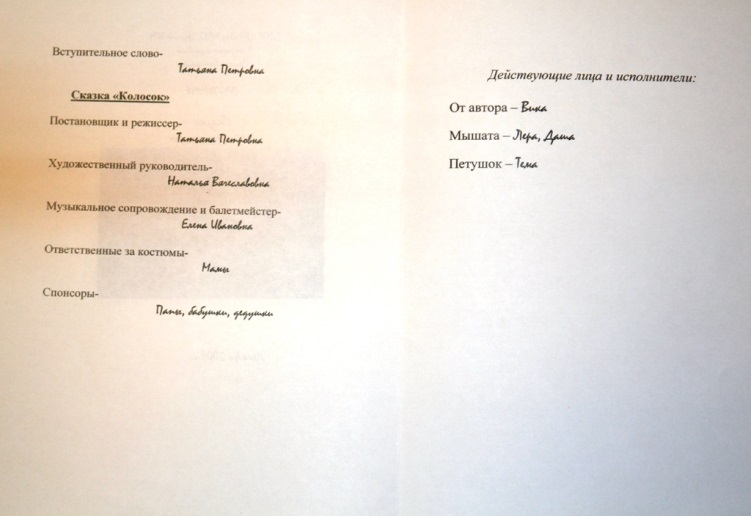 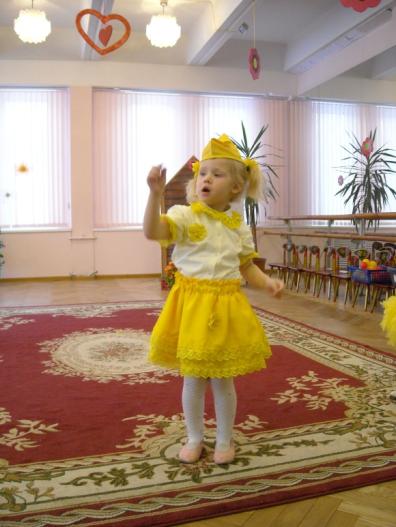 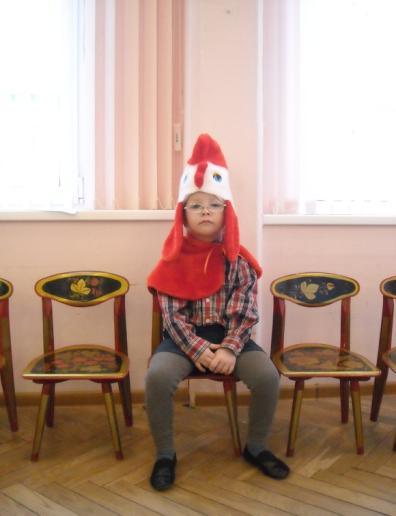 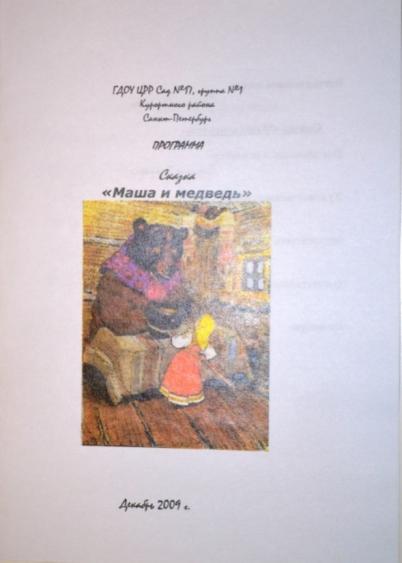 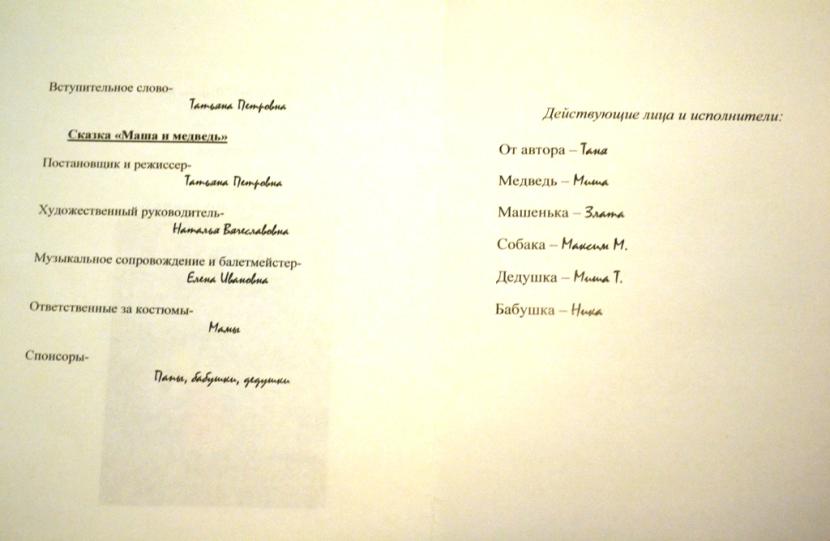 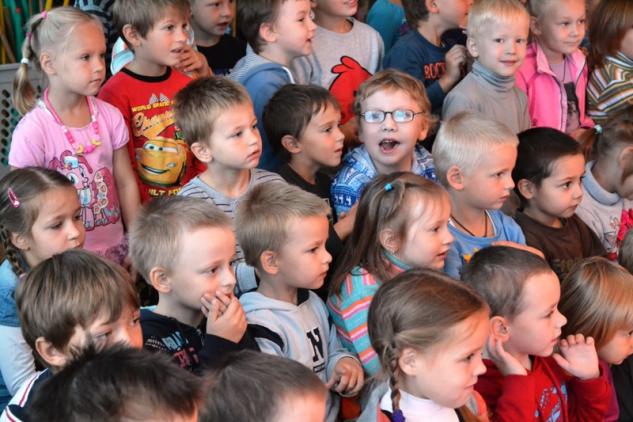 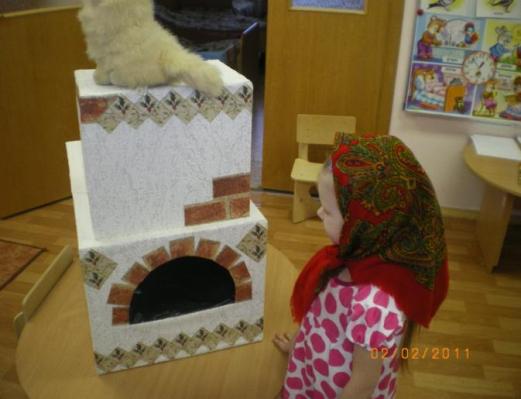 Спасибо за внимание !
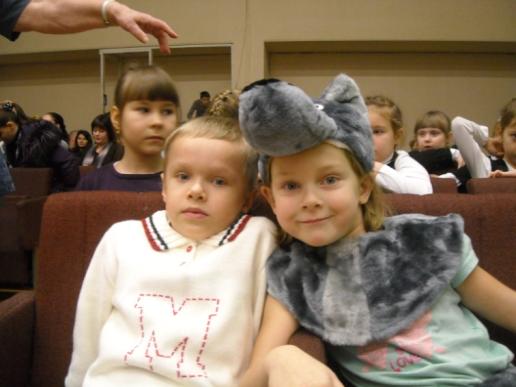 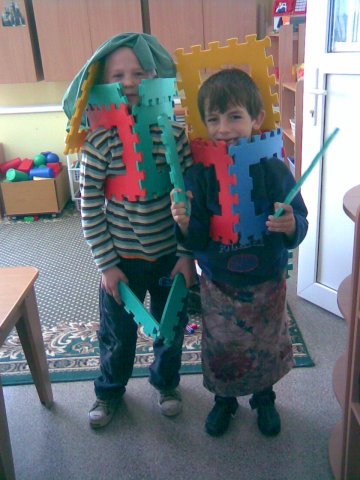 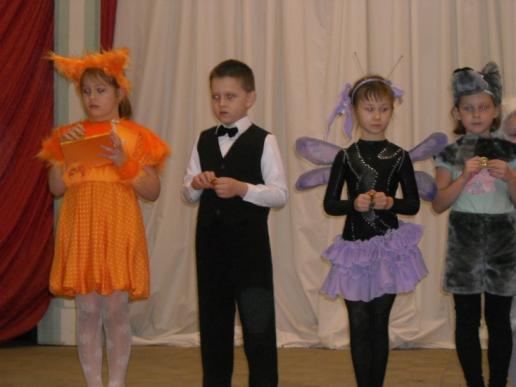